Integration & Innovation in Delivery of Services to Veterans
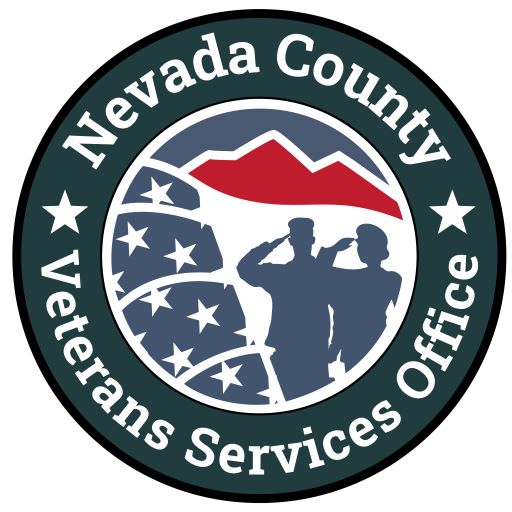 Nevada County Veterans Services
Presented by David West II
Nevada County Veterans Services Officer
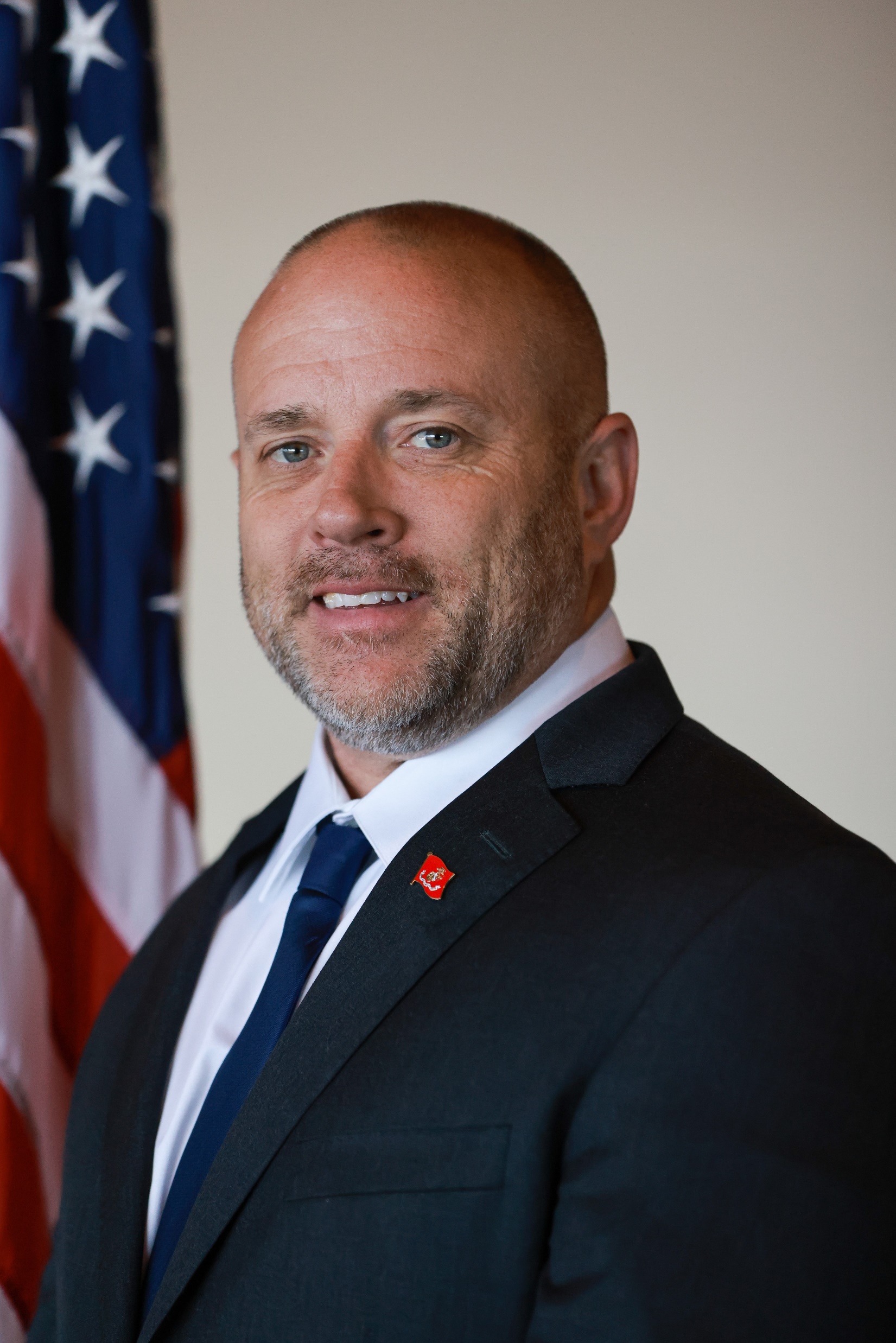 About Me
Former Marine 
Began career at Nevada County in 2018
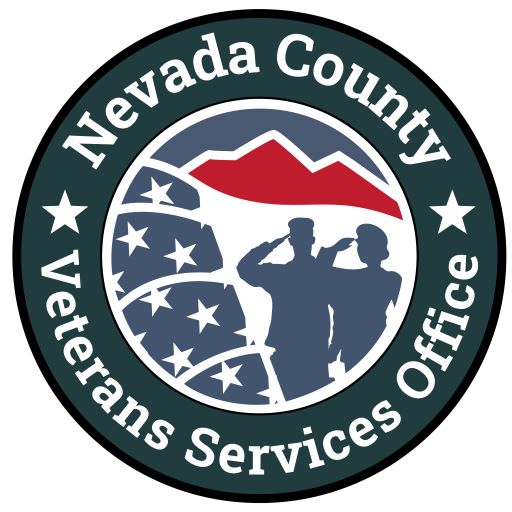 Why are you here today?
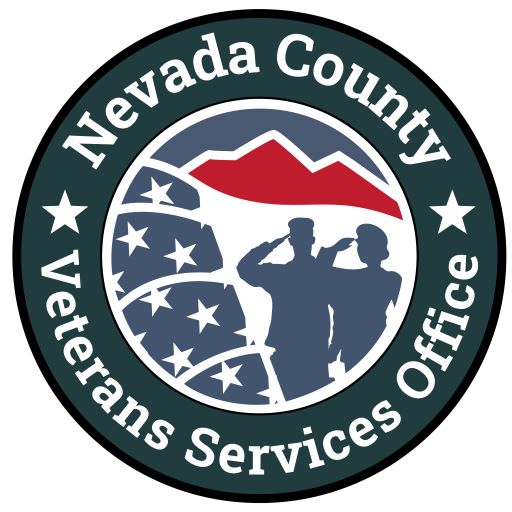 Learning Objectives
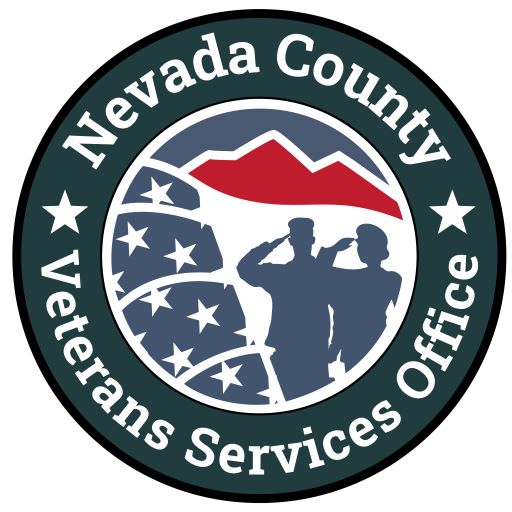 What is a CVSO?
First POC for veterans when accessing benefits
Recognized as experts with assisting veterans obtain benefits
We are much more
Our Leadership Philosophy
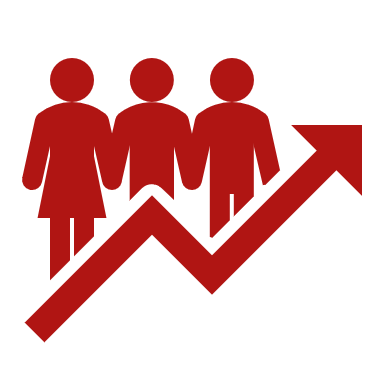 Create a culture of learning
Foster leadership at all levels
Encourage growth, learning, & pursuit of excellence
Integration within DSS
Collaboration with Eligibility
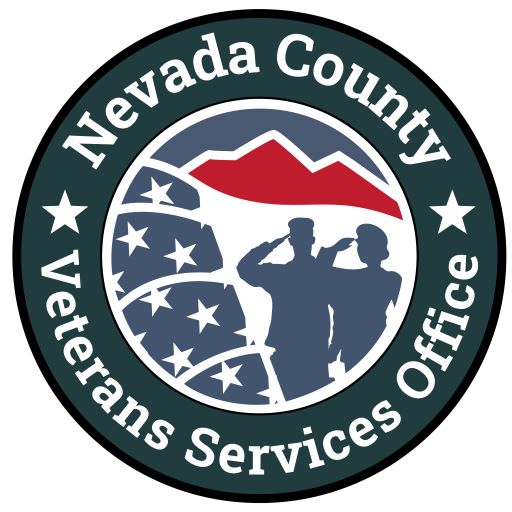 Focused on CA’s Medi-Cal Cost Avoidance Program
Increased revenue by $40,000 annually
Decreased eligibility staff workload
Improved services between departments
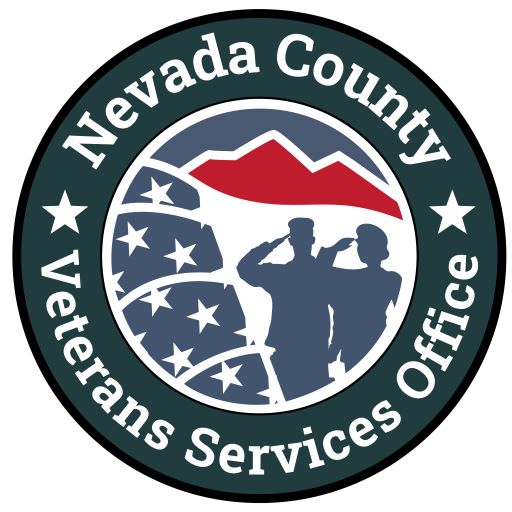 Innovation of Services
We recruit directly from DSS
Visit clients where they are
We submit applications for Medi-Cal/CalFresh
Heart-centered approach to providing services
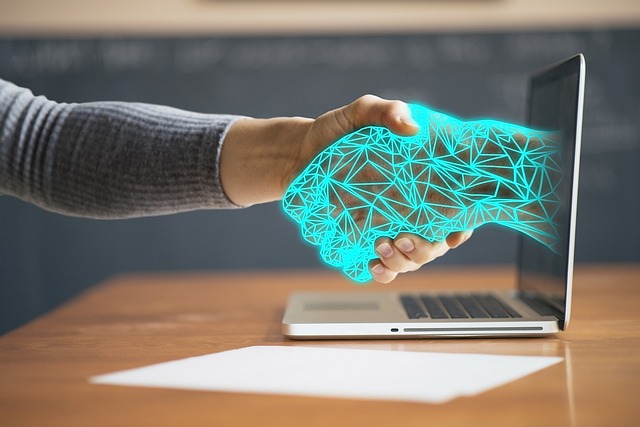 Innovation in Delivering Services
Online appointment schedular
Apply online for certain benefits
Digital business cards
Reducing Stigma
Reducing Stigma
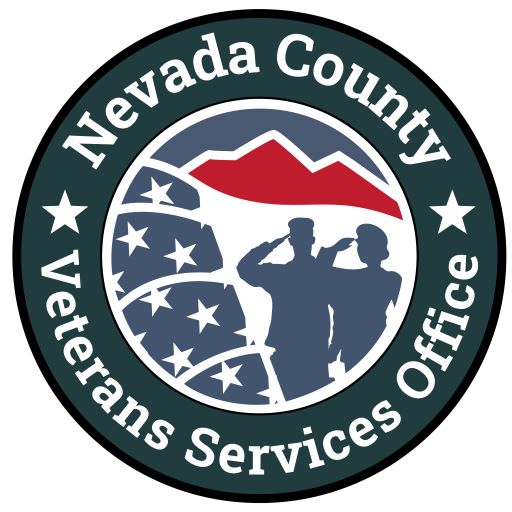 Lobby is veteran specific
Resource closet
Collaboration with all agencies in building
We offer drinks, food, and TV
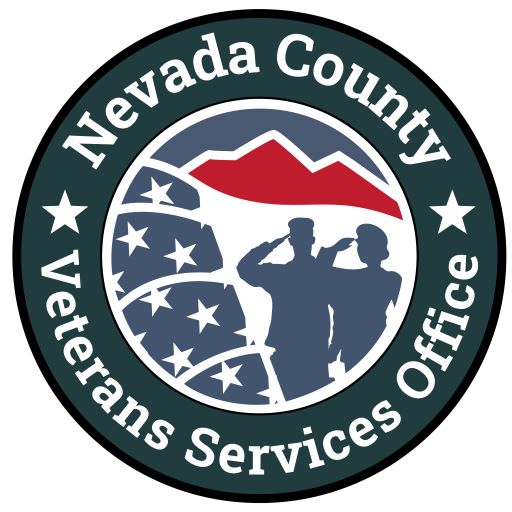 Rethinking Mental Health
Collaboration to develop alternative outlets
Contract for mental health services
Suicide Prevention
Collaboration to Reduce Veterans Homelessness
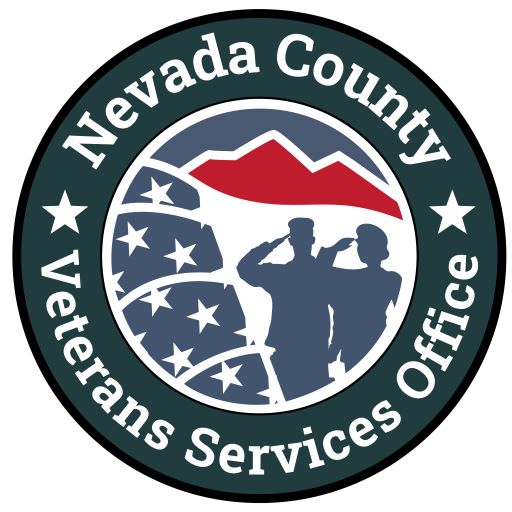 2020 entered the “Last Mile”
Data drives our decisions
50+ veterans have successfully been housed
Integration within HR
Developed Intern Program
Partner in the ArmyPays program
Actively participating in the DoDs SkillBridge Program
Received the DoL “Platinum Award” through participation in its Hire Vets Program
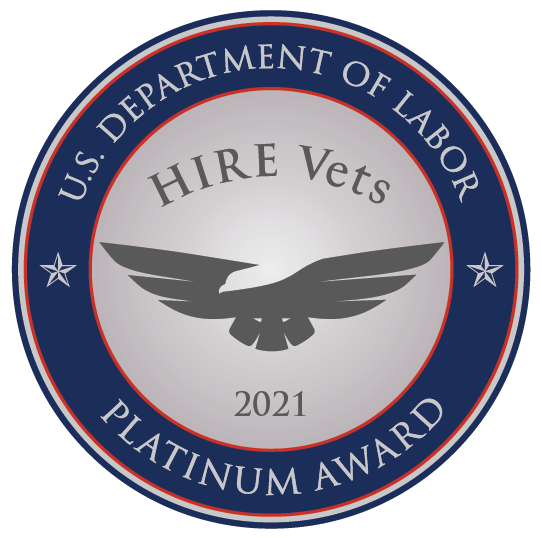 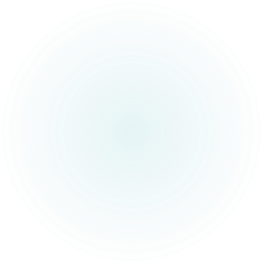 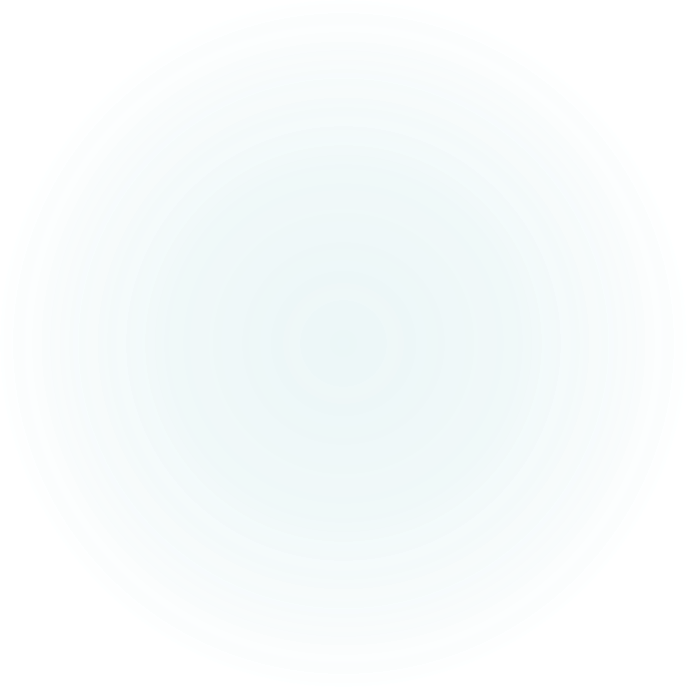 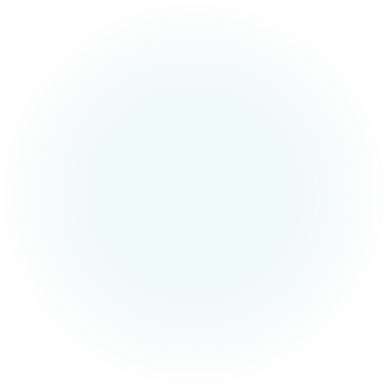 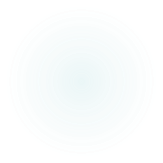 Additional Steps to Serve Our Veterans
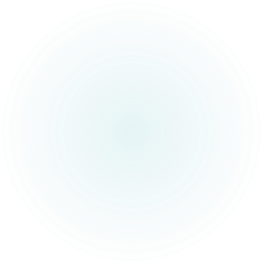 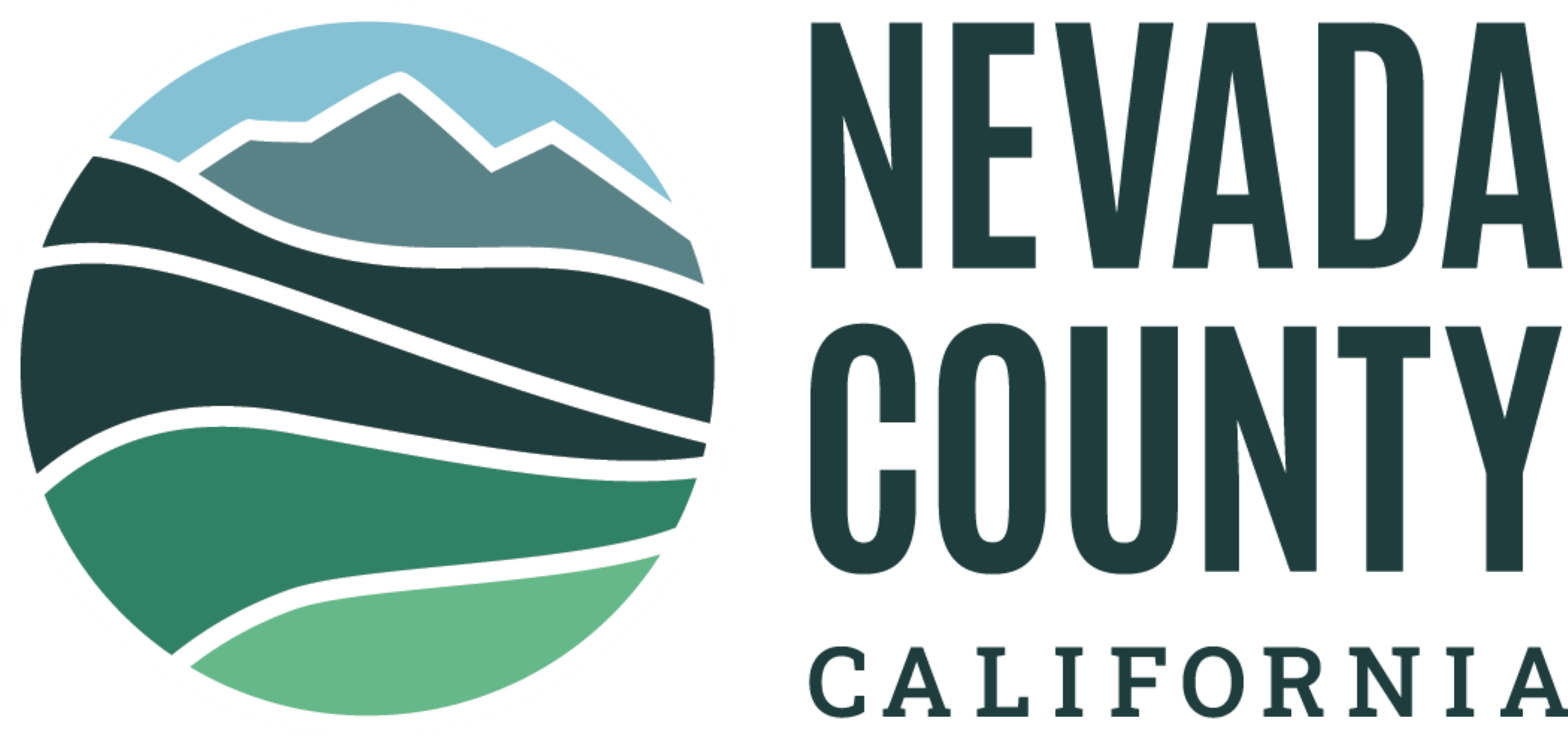 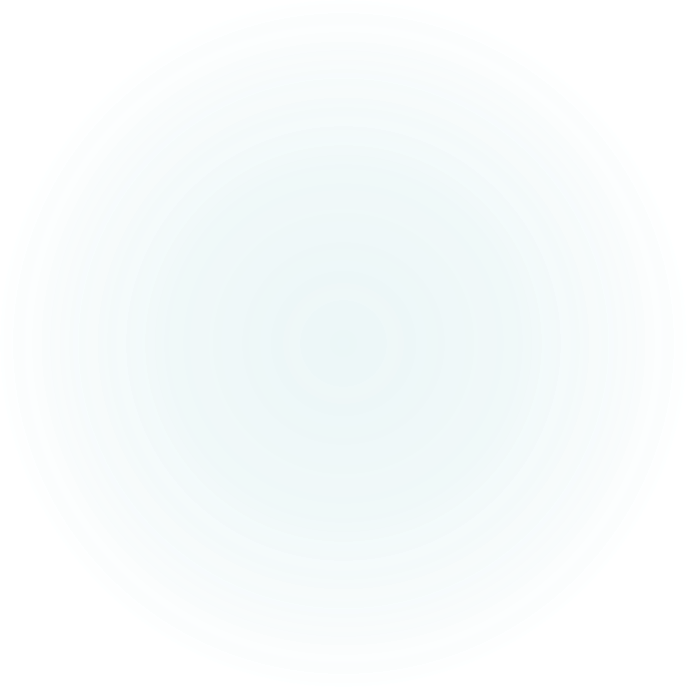 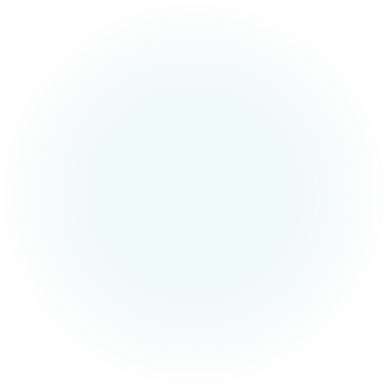 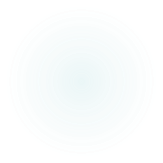 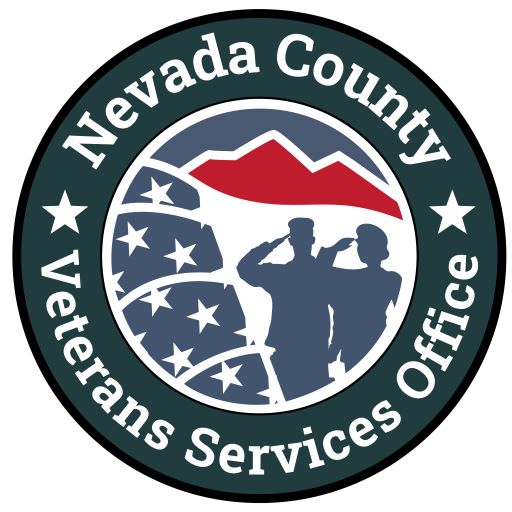 Questions?
“Homeless and at-risk veterans need more than just shelter. We must give them the tools to empower themselves and reclaim the self-worth and dignity which comes from occupying a place in the American dream. It is a dream they fought so hard to defend for the rest of us.” 

- Maria Cuomo Cole